TOWS Analysis – Slide Template
T
O
W
S
Threats
Opportunities
Weaknesses
Strengths
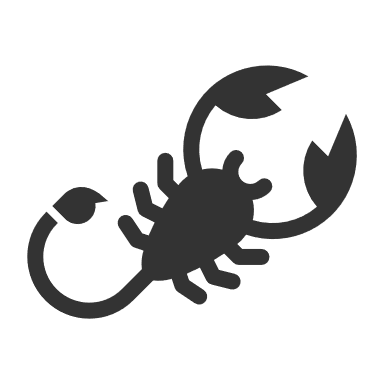 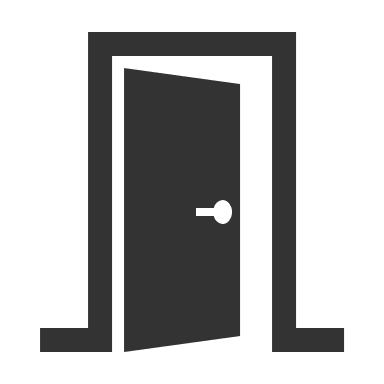 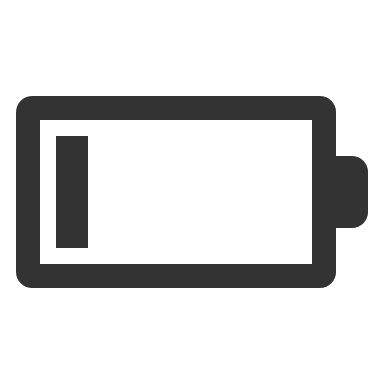 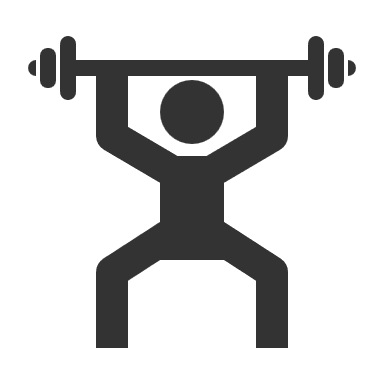 External possibilities that can lead to an organization's growth or advantage.
Internal limitations that hinder an organization's performance or potential.
Internal attributes that enhance an organization's ability to achieve its objectives.
External challenges that could negatively impact an organization.
[Speaker Notes: © Copyright PresentationGO.com – The free PowerPoint and Google Slides template library]
TOWS Analysis – Slide Template
T
O
W
S
Threats
Opportunities
Weaknesses
Strengths
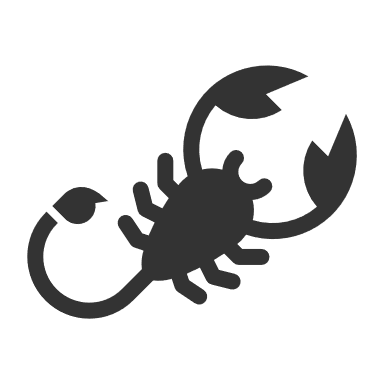 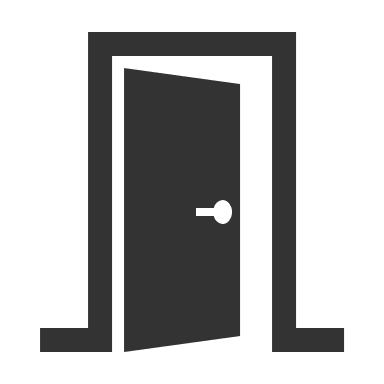 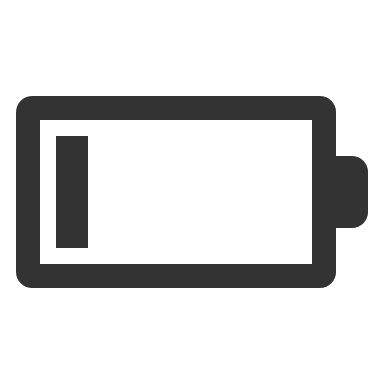 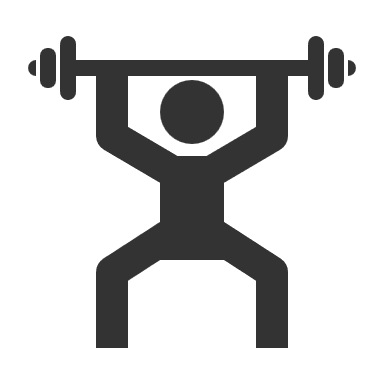 External possibilities that can lead to an organization's growth or advantage.
Internal limitations that hinder an organization's performance or potential.
Internal attributes that enhance an organization's ability to achieve its objectives.
External challenges that could negatively impact an organization.
[Speaker Notes: © Copyright PresentationGO.com – The free PowerPoint and Google Slides template library]
[Speaker Notes: © Copyright PresentationGO.com – The free PowerPoint and Google Slides template library]